G3061: Historická a stratigrafická geologie – 3. cvičení
Biostratigrafie
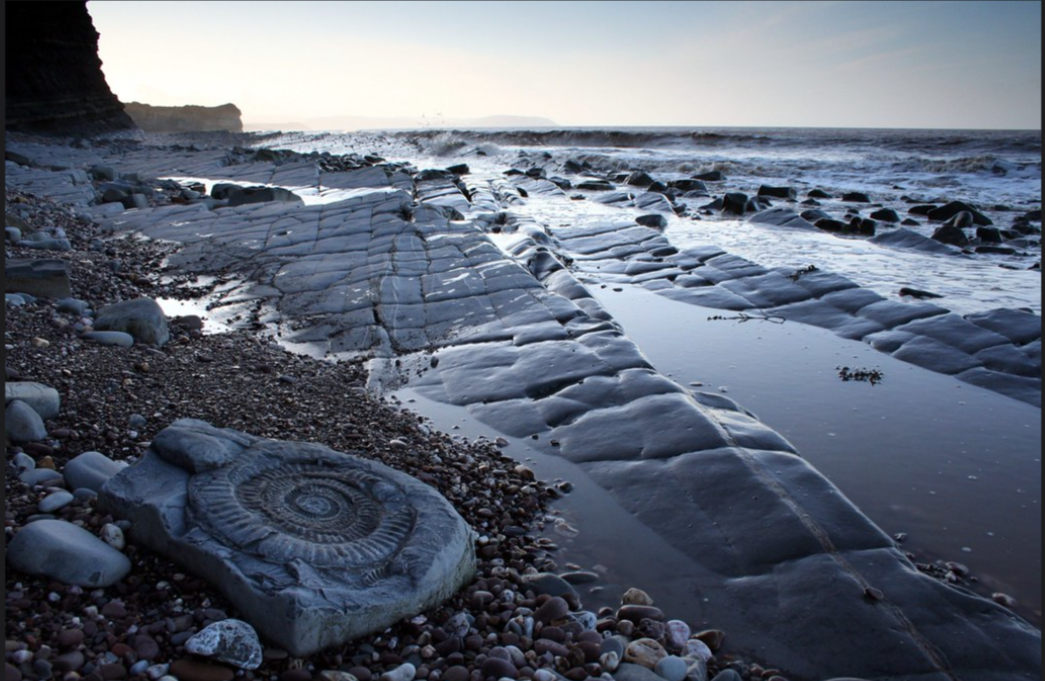 Autor: Iain Harris
Biologická nomenklatura
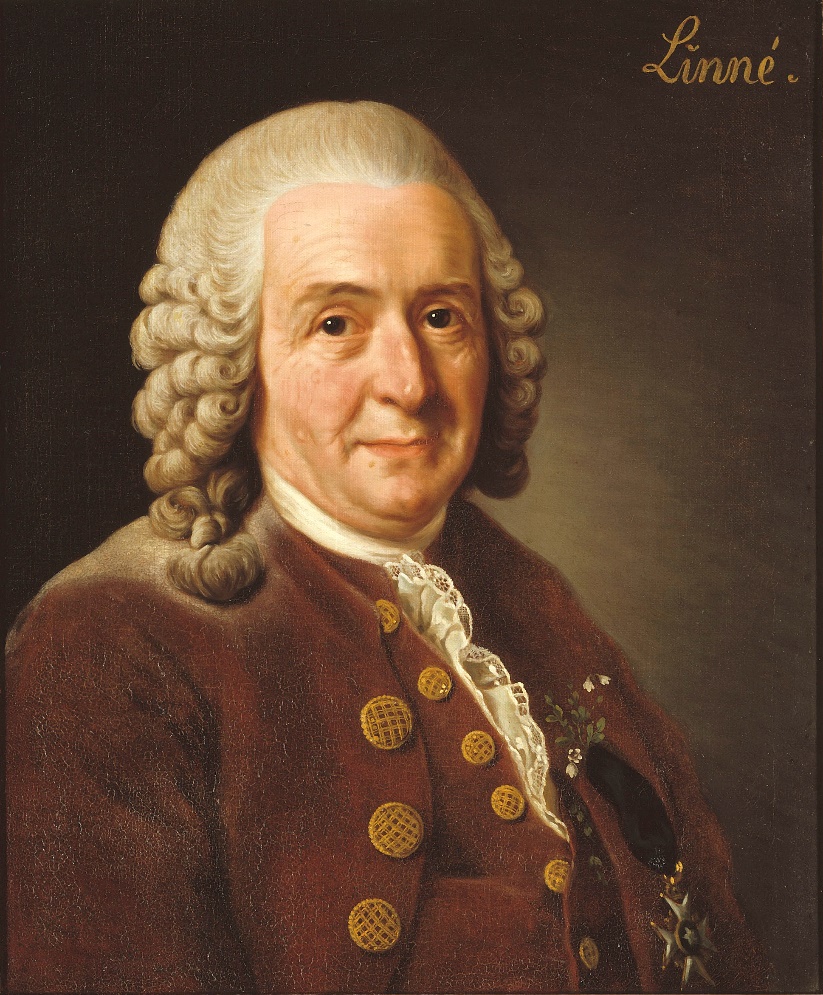 Zakladatel: Carl Linné (1707-1778)

Jednotka: taxon (latinský název jako je druh, rod, čeleď,                                řád, třída, kmen … včetně autorství)

např.  Homo sapiens Linnaeus, 1758
	(člověk rozumný)
Biostratigrafie
relativní určení stáří podle zastoupení indexových fosilií
biozóny, někdy až subzóny a biohorizonty
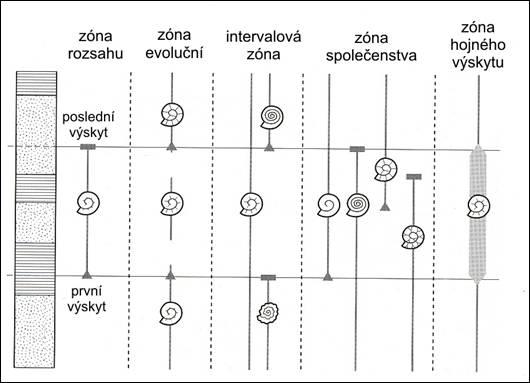 biozóna
Ideální indexové fosilie
Rychlá evoluce (krátká doba výskytu druhů)
geograficky velmi rozšířené
velmi časté a snadno fosilizující
nízké nároky na typ prostředí
snadno určitelné
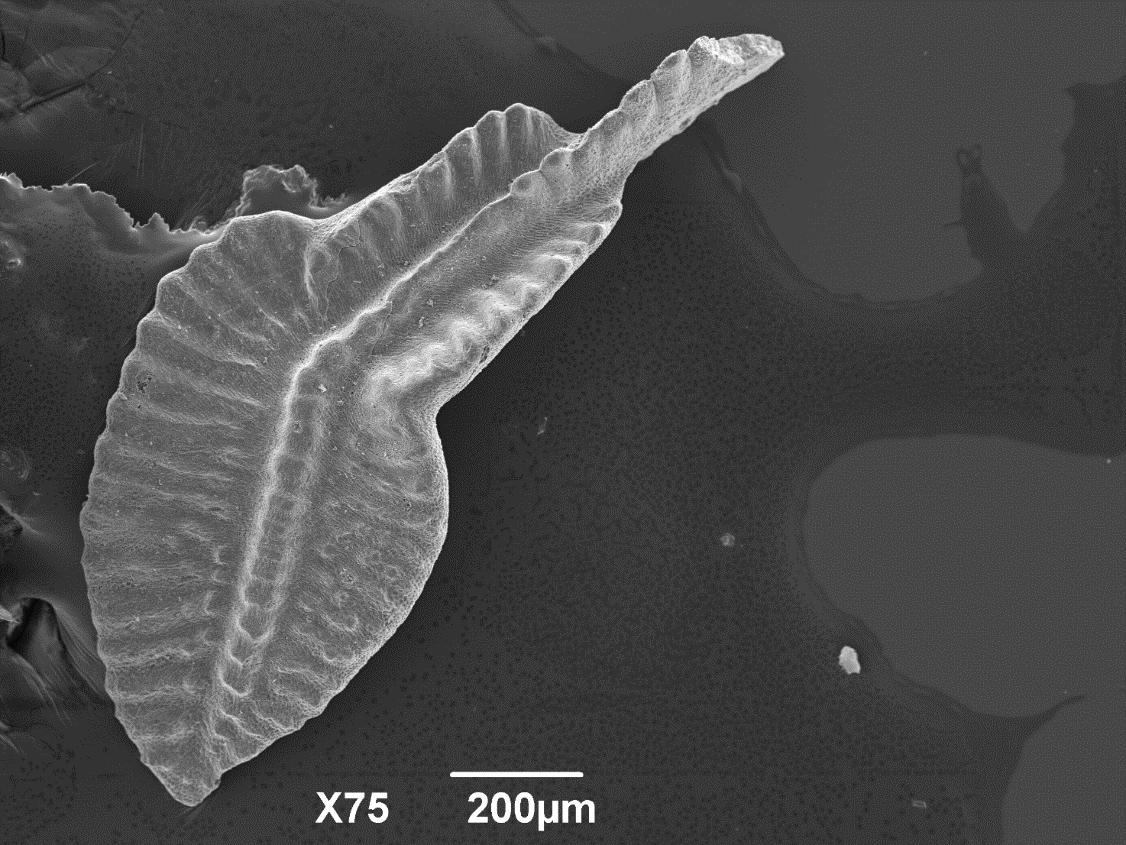 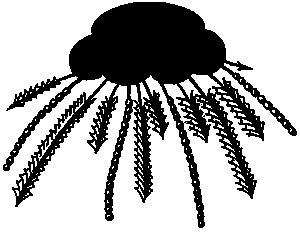 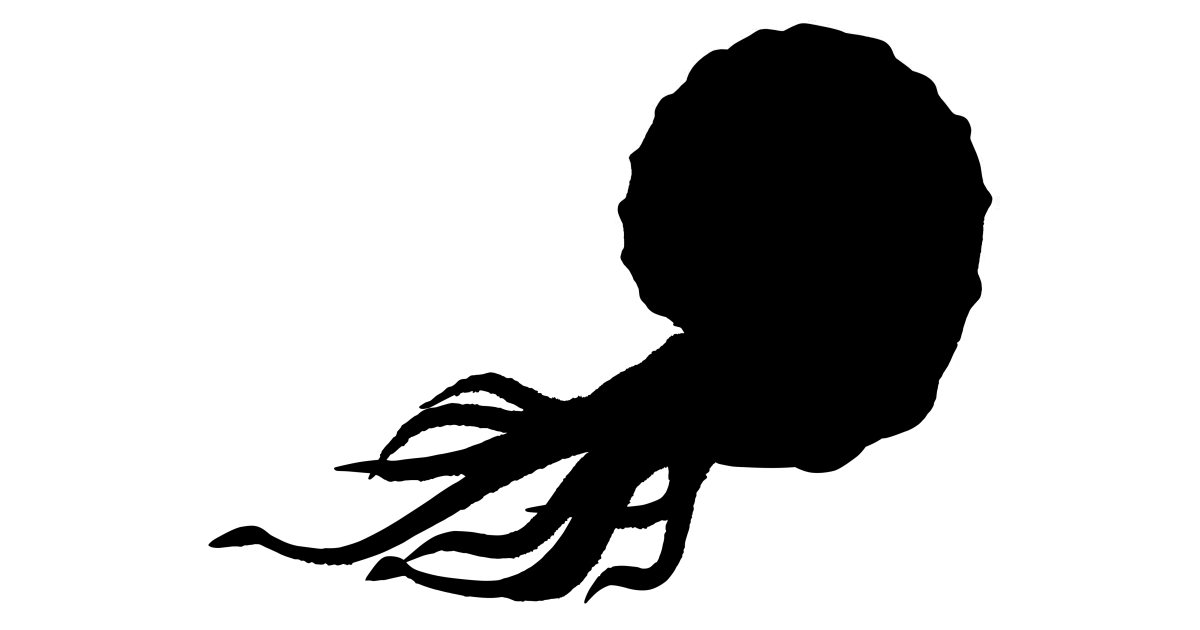 Typické indexové fosilie: 
trilobiti			(paleozoikum)
konodonti		(kambrium-trias)
graptoliti		(paleozoikum)
amonoidi 		(devon-křída)
mlži			(meso-kenozoikum)
plži			(kenozoikum)
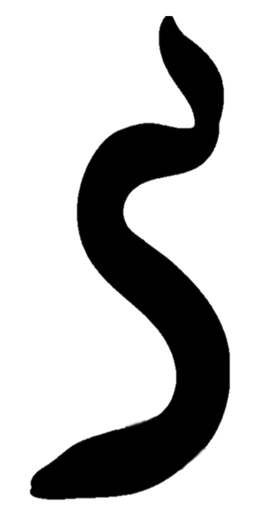 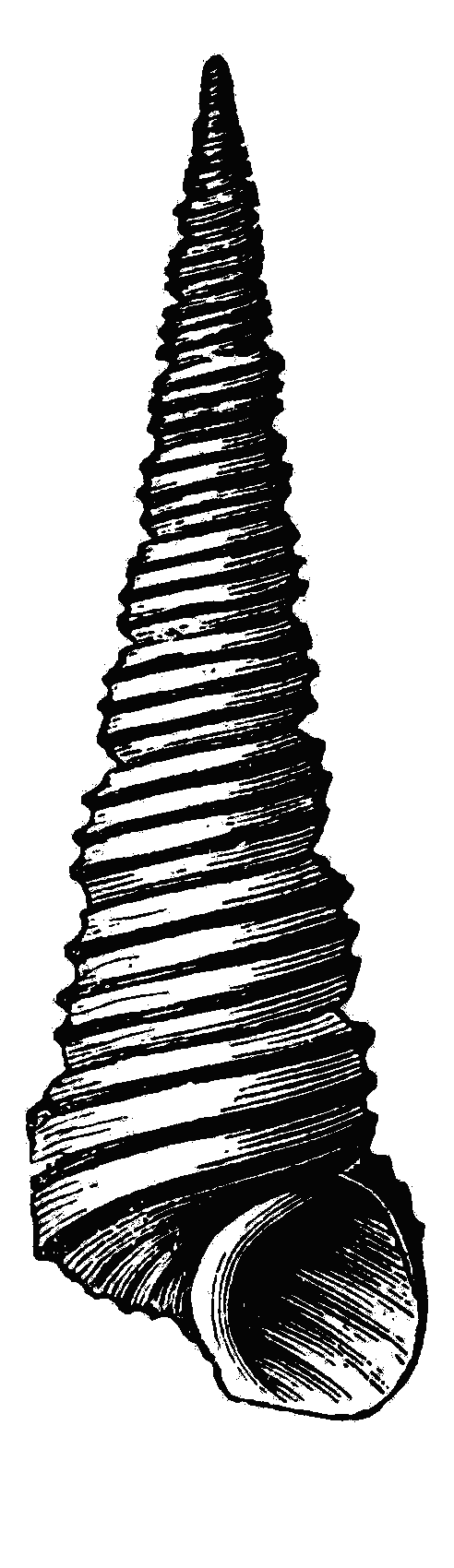 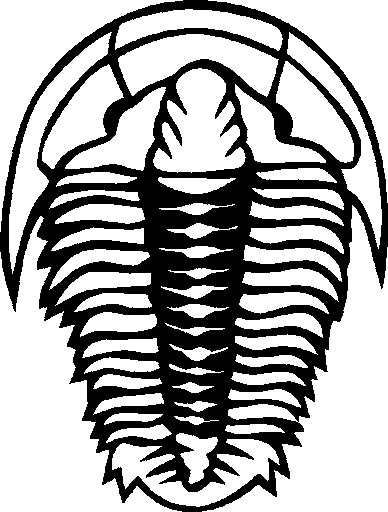 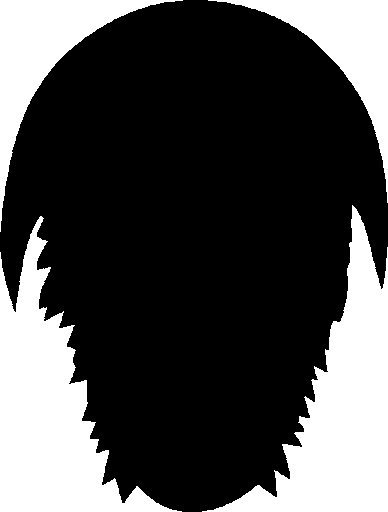 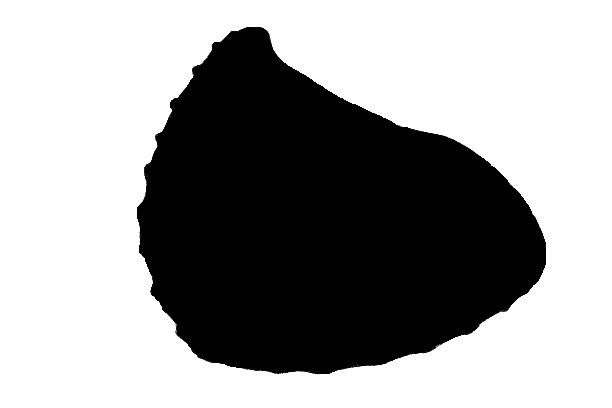 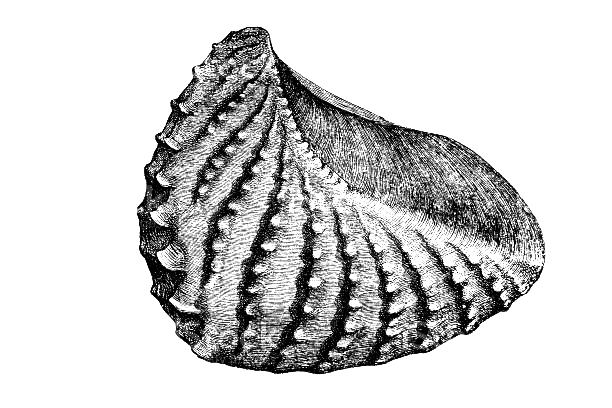 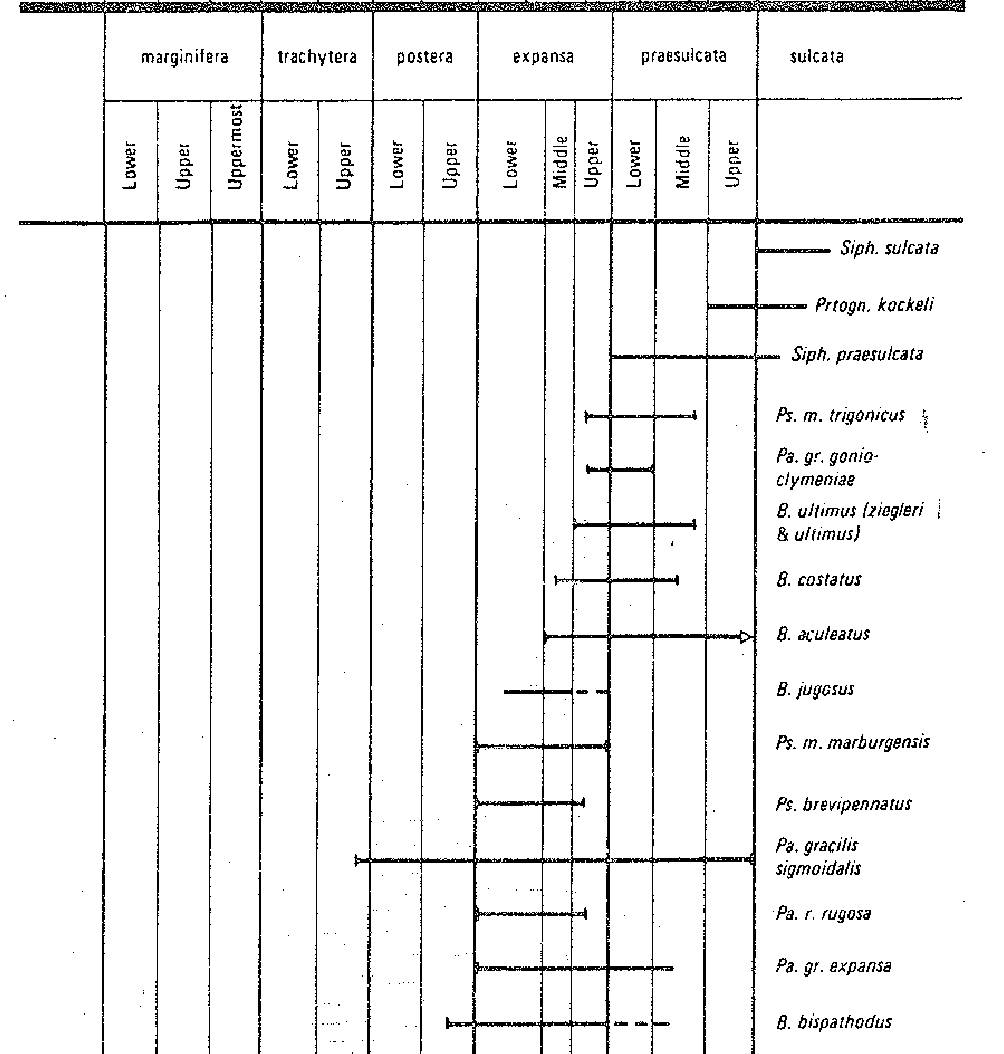 Příklad
výskyt konodontů druhů:
Ps. m. marburgensis
B. aculeatus
B. costatus
Pa. gr. gonio-clymeniae
čas
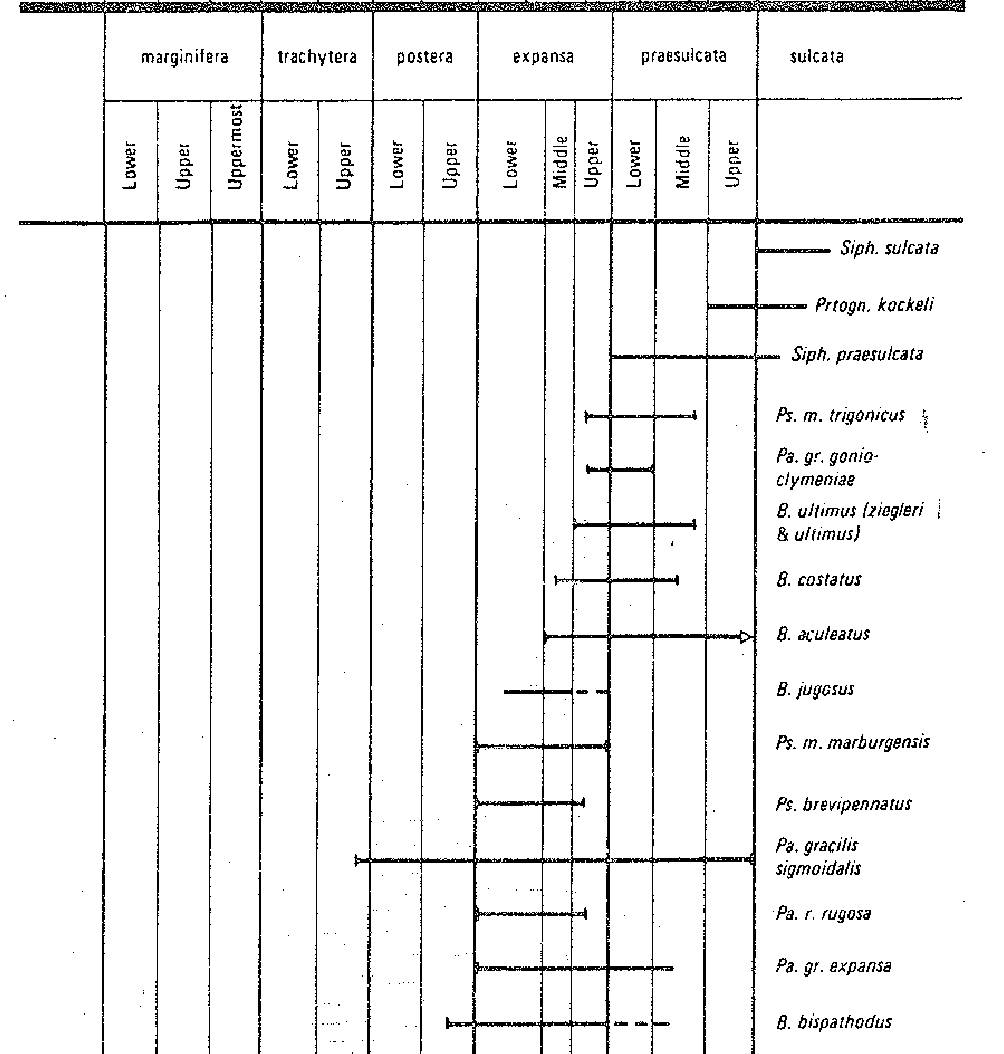 Příklad
výskyt konodontů druhů:
Ps. m. marburgensis
B. aculeatus
B. costatus
Pa. gr. gonio-clymeniae

Biozóna:
Vyšší část zóny expansa
čas
Minulé cvičení – zpětná vazba – souvrství
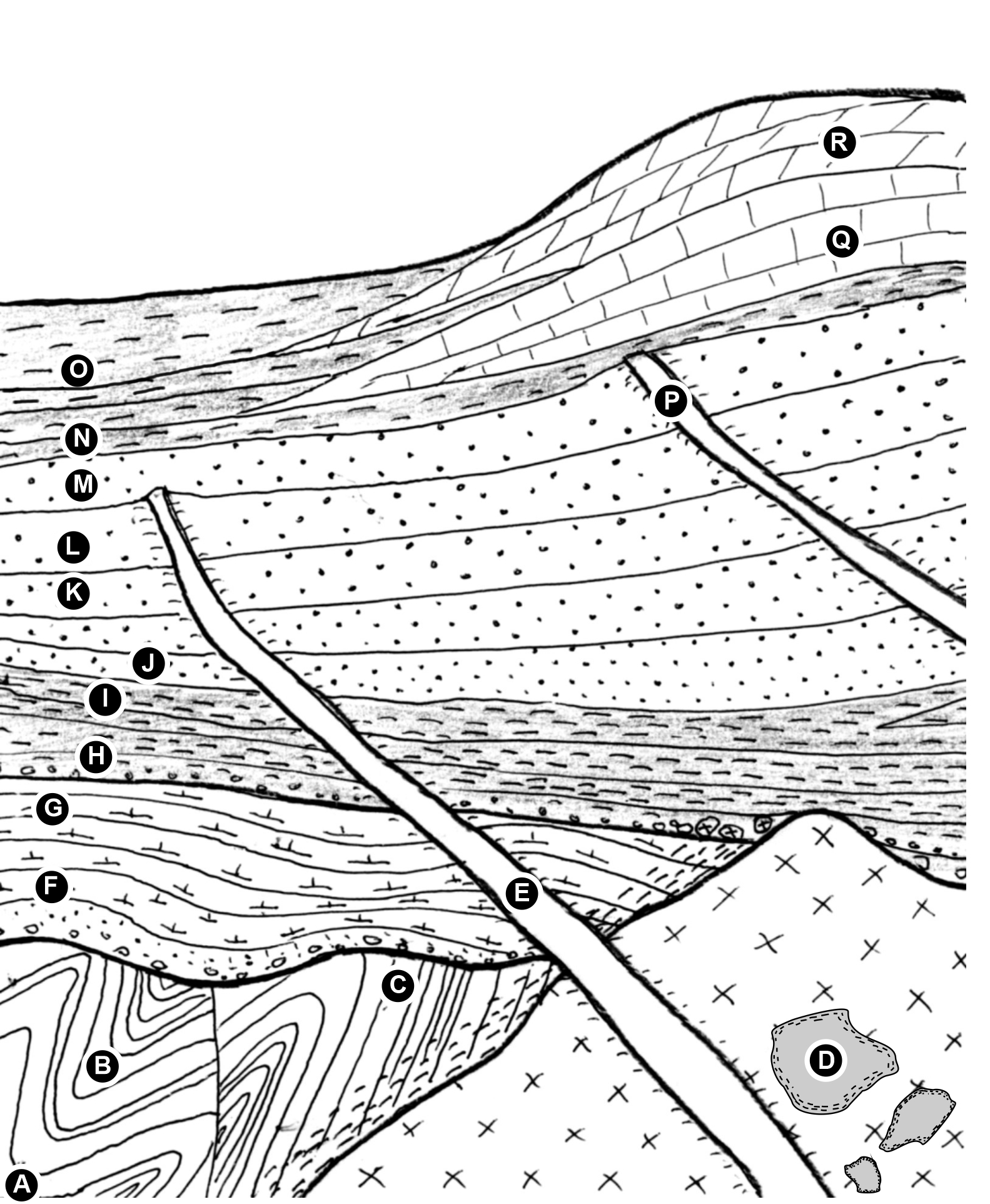 Nejčastější

5. ROQN

4. MLKJ
3. IH
2. GF
1. BAC
Maximalistická

6. QR
5. NO
4. MLKJ
3. HI
2. GF
1. BAC
Minimalistická?

3. ROQNMLKJ


2. HI

1. GFBAC
Častá chyba
Granitoid a D netvoří souvrství!
3. cvičení – protokol
Použijete tabulky s konodontovými a amonoidovými zónami
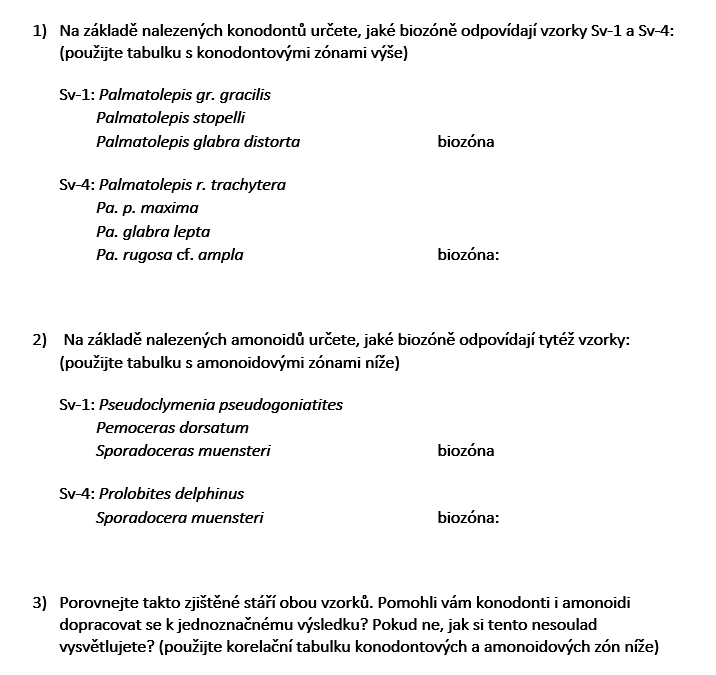 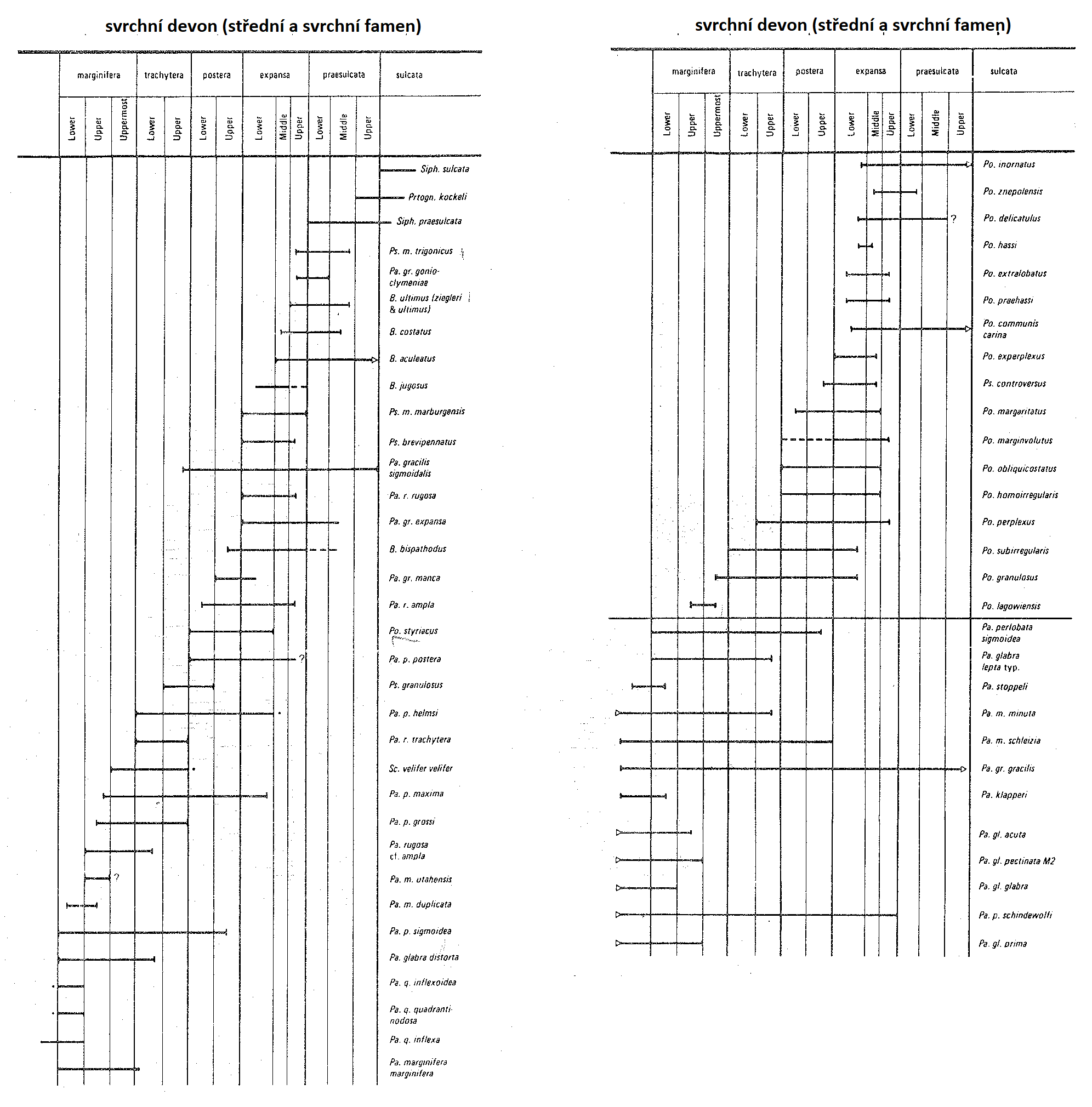 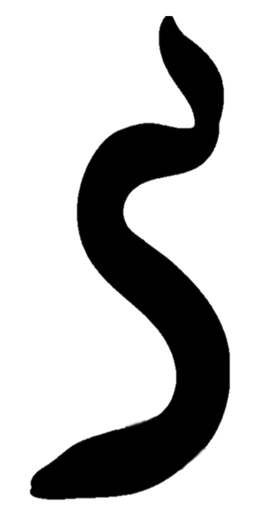 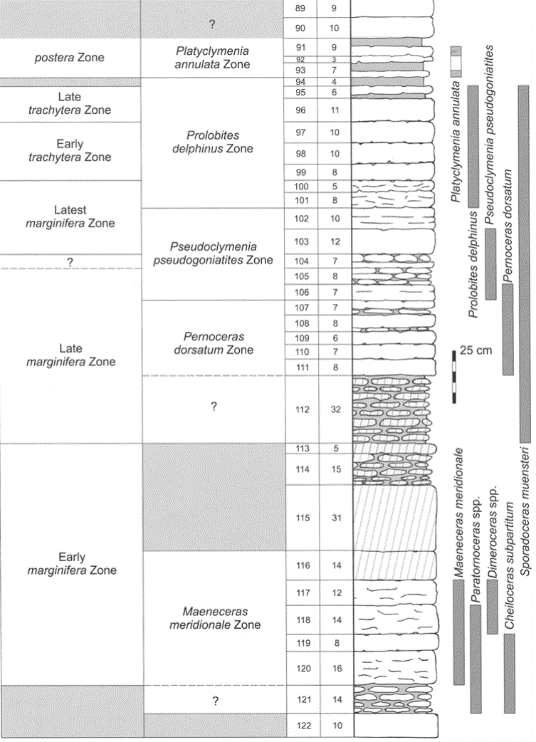 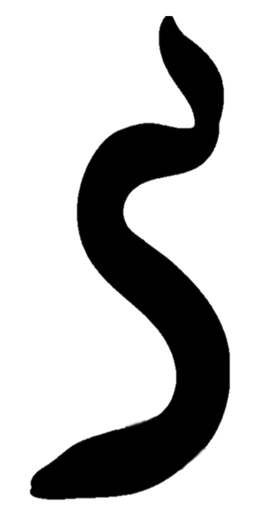 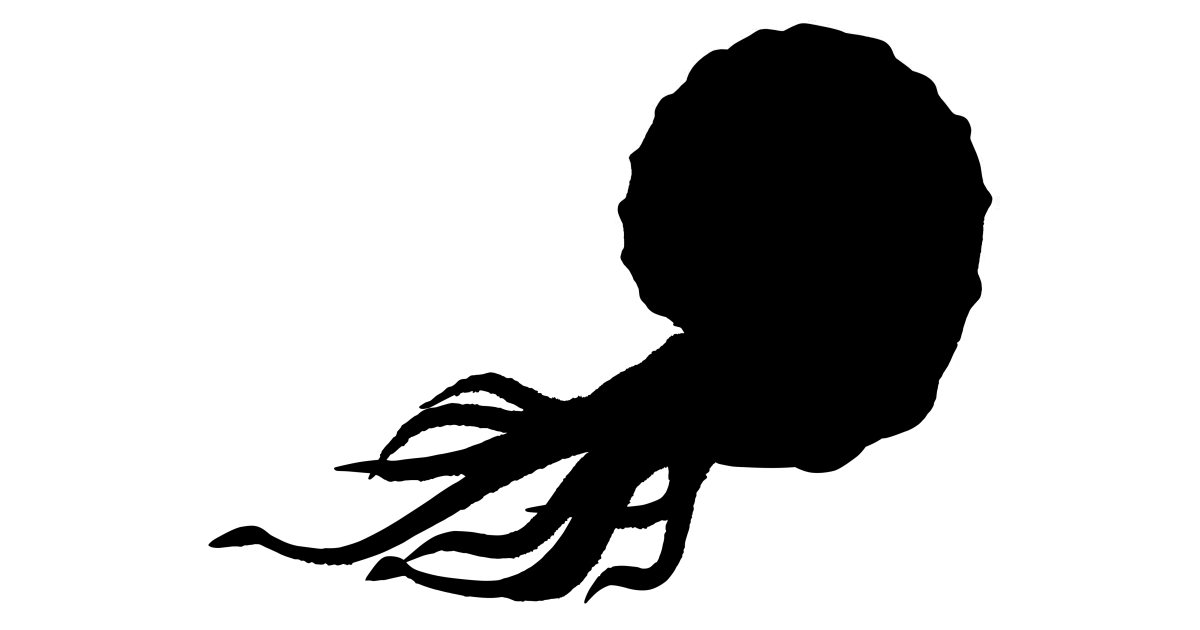